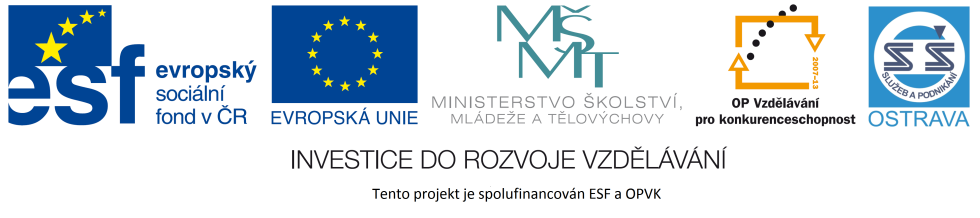 VY_32_INOVACE_PPM13660NÁP
Výukový materiál v rámci projektu OPVK 1.5 Peníze středním školámČíslo projektu:		CZ.1.07/1.5.00/34.0883 Název projektu:		Rozvoj vzdělanostiČíslo šablony:   		III/2Datum vytvoření:		17. 1. 2013Autor:			Ing. Ivana NáplavováUrčeno pro předmět:	První pomoc Tematická oblast:		Bezvědomí a neodkladná resuscitace, intoxikaceObor vzdělání:		Masér sportovní a rekondiční 69-41-L/002 1. ročníkNázev výukového materiálu: 	Výuková prezentace: Akutní intoxikace, otravyPopis využití:		Způsob vzniku, diagnóza, technická a zdravotnická 			první pomoc, úkoly pro žáky, antidotumČas:  			15 minut
Akutní otravy - intoxikace
Akutní otrava (intoxikace) je porucha zdraví, vzniklá působením biologicky aktivní látky.
Projev účinku toxické látky závisí:
   na použitém množství
   na cestě podání 
   na individuální situaci organismu
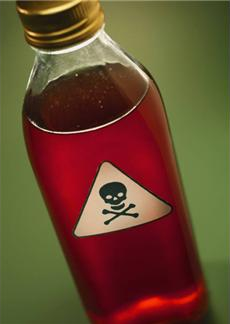 Intoxikace můžeme dělit:
Podle způsobu vzniku
Podle druhu toxické látky
Podle vstupu toxické látky do organismu
http://office.microsoft.com/cs-cz/images/results.aspx?qu=jed&ex=2#ai:MP900321132|
ú
Vyhledávání na internetu	
práce ve dvojici			čas: 5 minut
Jak rozumíte pojmu „biologicky aktivní látky“?

Například které přípravky (ve vztahu k vašemu oboru) biologicky aktivní látky obsahují?
Řešení:
Látka, která má vliv na živý organismus, může být přírodní – rostlinná i živočišná, může být  i syntetická.  Např. stimuluje u člověka obranyschopnost, u rostlin odolnost proti škůdcům  u zvířat odpuzuje parazity ap.
Masážní prostředky, emulze, oleje...
1.	Intoxikace podle způsobu vzniku
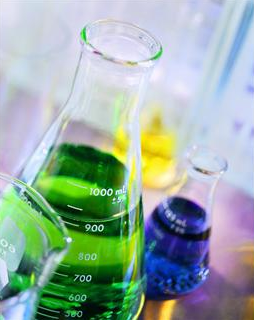 neúmyslné:
   náhodné
   pracovní úraz
   hromadná neštěstí
úmyslné:
   vražedné
   teroristický útok
   sebevražedné
http://office.microsoft.com/cs-cz/images/results.aspx?qu=chemik%C3%A1lie&ex=1#ai:MP900403688|
Podle druhu toxické látky
intoxikace léky
intoxikace chemickými látkami
intoxikace obchodními přípravky (čistící a prací prostředky, kosmetické přípravky apod.)
intoxikace agrochemikáliemi (hnojiva, pesticidy, herbicidy atd.)
intoxikace živočichy (hmyzem, pavouky, hady)
intoxikace rostlinami
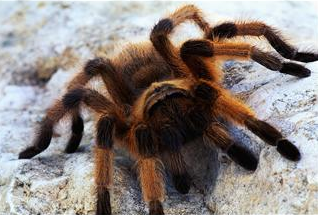 http://office.microsoft.com/cs-cz/images/results.aspx?qu=pavouk&ex=1#ai:MP900401528|
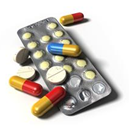 http://office.microsoft.com/cs-cz/images/results.aspx?qu=l%C3%A9ky&ex=1#ai:MP900405260|
Podle vstupu toxické látky do organismu
ústy
vdechováním (inhalační)
kůží
nitrožilní
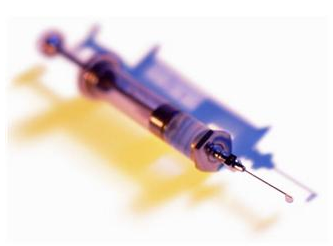 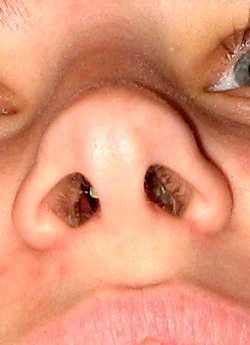 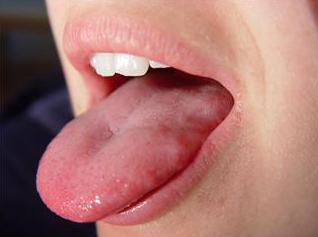 http://office.microsoft.com/cs-cz/images/results.aspx?qu=injekce&ex=1#ai:MP900337227|
http://office.microsoft.com/cs-cz/images/results.aspx?qu=%C3%BAsta&ex=1#ai:MP900448668|
http://commons.wikimedia.org/wiki/File:Lidsk%C3%BD_nos.jpg
Informace z místa příhody jsou nenahraditelné!!!
Pro rychlou diagnózu a léčbu intoxikace jsou důležité tyto informace:
   kdy došlo k intoxikaci
   čím byla intoxikace způsobena
   kde byl pacient nalezen (např. místnost,      kde hořelo – intoxikace CO)
   zbytky požité potravy (např. houby, čaje atd.)
   lékové obaly a zbytky léků
   zbytky roztoků, nádoby s ředidly atd.
   nalezené stříkačky 
   zvratky postiženého
   je-li to možné - předchozí anamnéza postiženého    (předchozí  onemocnění, jaké bere léky popř. návykové látky, atd.
!
První pomoc
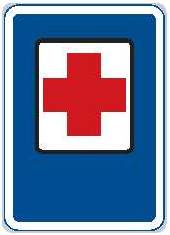 technická 
   zdravotnická
Vždy je nutné dbát na vlastní bezpečnost a používat ochranné pomůcky!!!
http://commons.wikimedia.org/wiki/File:CZ-IJ03_Prvn%C3%AD_pomoc.jpg
ú
Které činnosti zajišťuje technická a které zdravotnická PP?
čas: 2 minuty
oplachování potřísněné kůže
zajištění průchodnosti dýchacích cest
péče o pacienta v bezvědomí
vynesení postiženého ze zamořeného prostoru
vyvolání zvracení
sejmutí potřísněného oděvu
Řešení:
a), d), f) – technická PP
b), c), e) – zdravotnická PP
Technická první pomoc

Zabrání dalšímu vstřebávání látky do organismu.

   inhalační intoxikace – vynesení postiženého    ze zamořeného prostoru
   intoxikace kůží – sejmutí potřísněného oděvu,    oplachování kůže, vyplachování očí
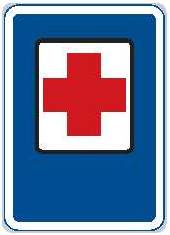 Zdravotnická první pomoc

   zajištění průchodnosti dýchacích cest
   v případě nutnosti zajištění umělé plicní ventilace
   je-li to nutné zahájení KPR
   obecná péče o pacienta v bezvědomí
   jedná-li se intoxikaci ústy a postižený je při vědomí,    vyvolání zvracení
http://commons.wikimedia.org/wiki/File:CZ-IJ03_Prvn%C3%AD_pomoc.jpg
Vyvolání zvracení

   mechanické podráždění kořene jazyka
   podání roztoku NaCl, který tonizuje     žaludek a zabraňuje dalšímu    vstřebávání požité látky – 2 kávové     lžičky   soli do 2 dcl vody)
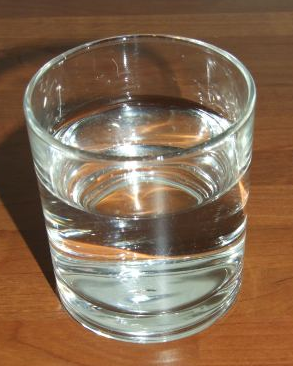 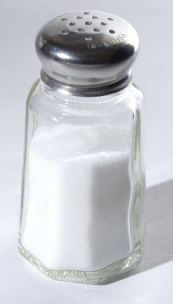 http://www.morguefile.com/archive/display/3702
http://www.morguefile.com/archive/display/219596
!
Zvracení nevyvoláváme:

   po požití silných kyselin a zásad
   po požití benzínu, petroleje
   při křečích a poruše srdečního rytmu
   při poruše vědomí
Konzultace s toxikologickým střediskem !
V České republice funguje 24 hodin služba na toxikologickém informačním centru:
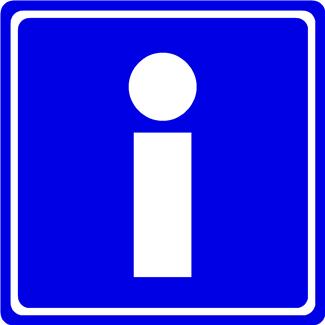 Na Bojišti 1, Praha 2 
Tel. Č. 224 915 399, 224 915 402, 224 911 267
E-mail: tis@mbox.cesnet.cz
http://office.microsoft.com/cs-cz/images/results.aspx?qu=informace&ex=1#ai:MC900343619|
Antidotum 
látka, která výrazným způsobem snižuje závažnost nebo trvání toxického účinku jedu (protijed)
Zdroje:
Beránková, M. - Fleková, A. – Holzhauserová, B.: První pomoc. Praha, Informatorium 2007.
Zemanová, J.: První pomoc pro učitele ZŠ a SŠ. Ostrava 2006.